Проект

 Тема: «Шоколад – польза или вред».
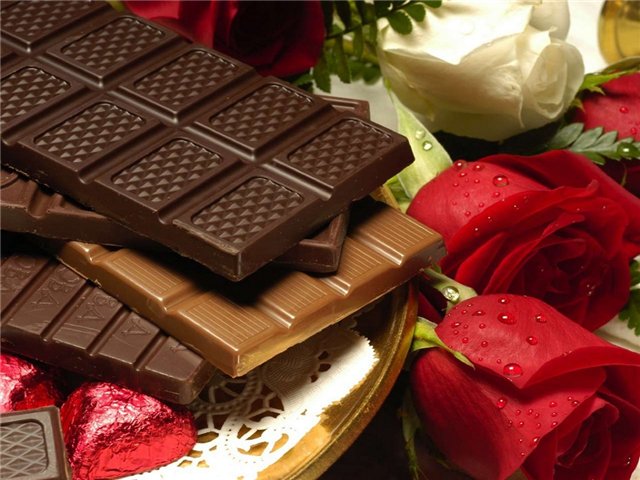 Цель: 
поиск аргументов, которые доказывают пользу и вред шоколада
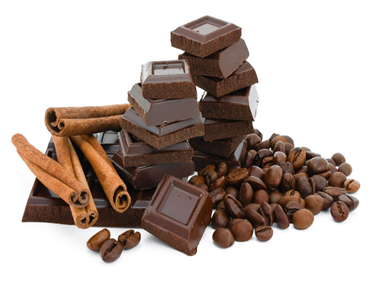 Гипотеза: 
возможно, шоколад вовсе и невреден, а даже полезен.
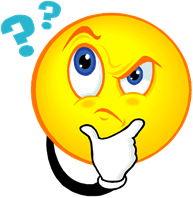 Задачи: 

-найти и изучить материал об истории этого лакомства;
- выяснить полезные и вредные свойства шоколада;
-дать рекомендации, как любителям, так и противникам шоколада.
Методы и способы решения проблемы:

- чтение и изучение познавательной литературы о свойствах шоколада;
- рассматривание фотографий и иллюстраций; 
- использование интернета.
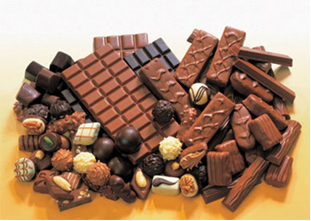 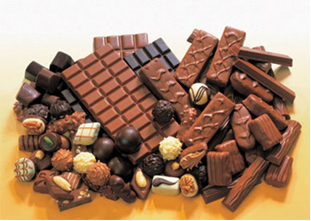 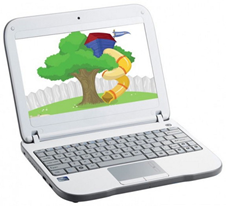 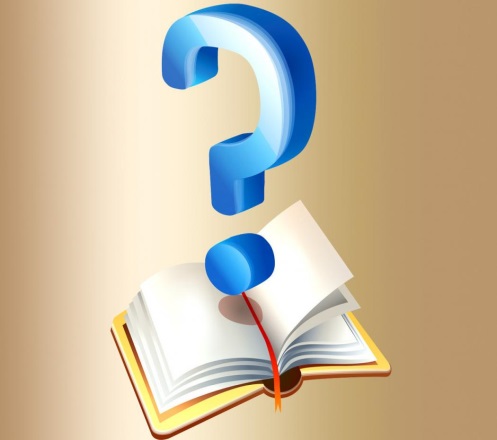 Дома мне часто говорят: «Не ешь шоколад, испортишь зубы» Но почему? Ведь это любимое лакомство детей и взрослых. Откусывая кусочек шоколада я испытываю чувства удовольствия и наслаждения. Поэтому,  мне захотелось  выяснить когда люди придумали шоколад, портятся ли  от него зубы и почему его нельзя много есть? И вообще, насколько вреден шоколад?
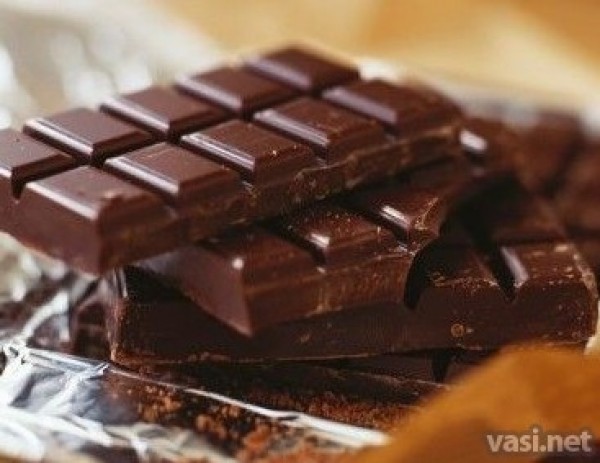 Что я об этом знаю?
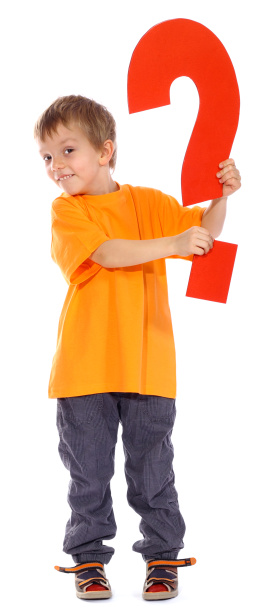 Только то, что шоколад сладкий и вкусный.
Тогда я обратился за помощью к маме. И вот что мы узнали.
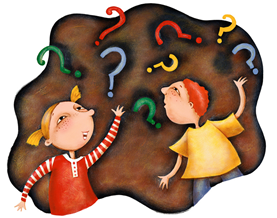 Родиной шоколада, как и дерева какао является Центральная и Южная Америка
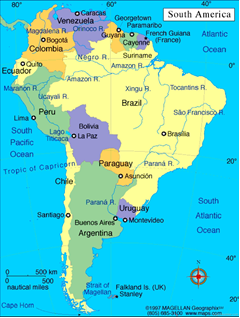 Плоды какао были известны еще американским индейцам – ольмекам, которые жили за тысячу лет до нашей эры.
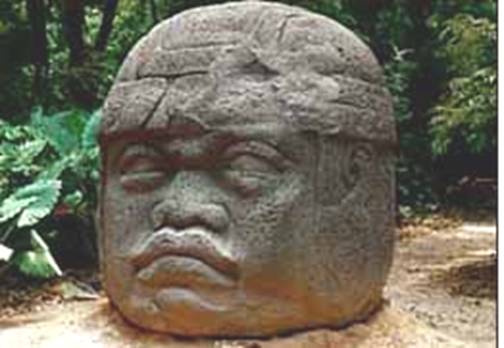 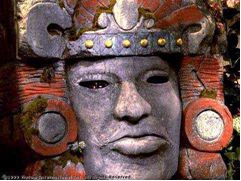 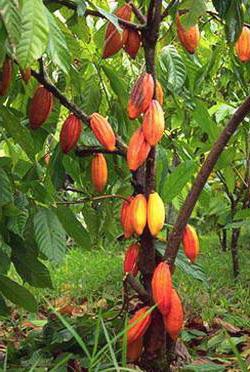 Плод дерева какао растет на стволе. Он выглядит как маленькая дыня, а внутри содержится  до 40 зерен или бобов.
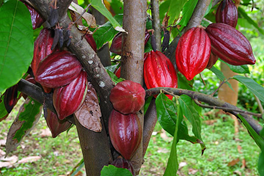 Сначала шоколад использовался только как напиток. С языка индейцев слово «шоколад» значит «горячая вода».  Напиток был вязкий и горький.
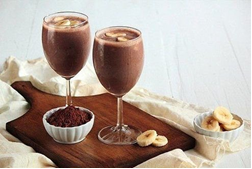 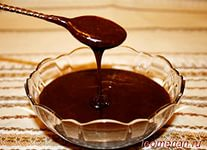 Шоколад был доступен только очень богатым: производство было сложным, а ингредиенты – очень дорогими. Плоды какао использовались  в качестве денег.
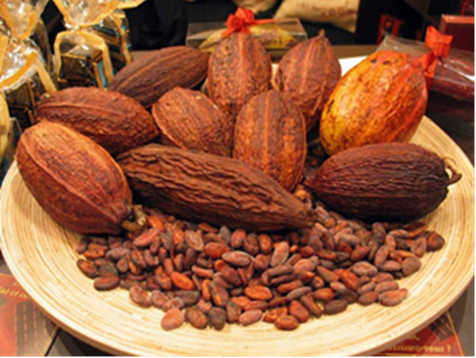 Мнение сторонников шоколада.
Польза шоколада заключается в том, что он  улучшает настроение, вызывает прилив сил; стимулирует память и мозговую деятельность; повышает внимание; используется как средство для профилактики простуды; укрепляет иммунитет и сердце, улучшает кровообращение; нормализует кровяное давление; препятствует образованию зубного камня; горький шоколад сжигает жир. Если есть шоколад 3 раза в месяц, то жизнь продлевается на 1 год.
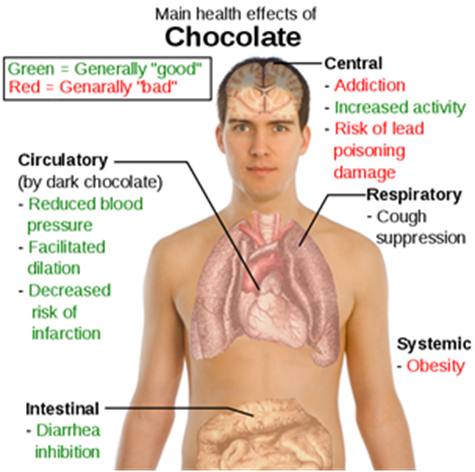 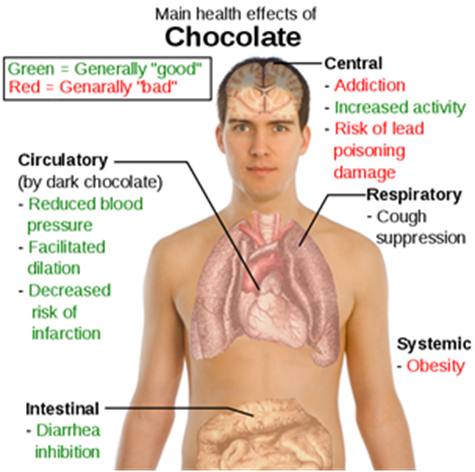 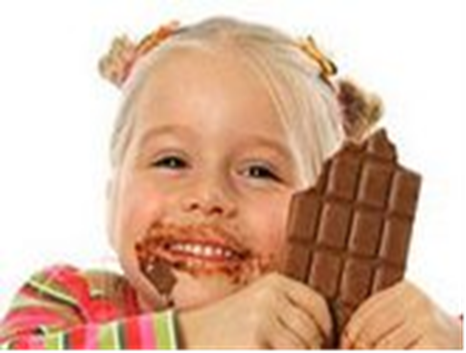 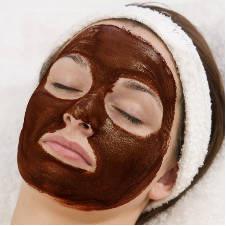 Шоколад – это не только продукт питания, он используется для массажа, масок, ванн и даже для обертывания.
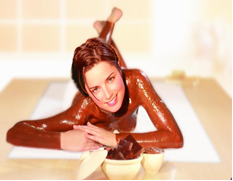 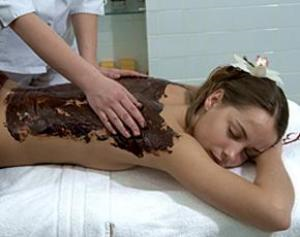 Мнение противников шоколада
Такие составляющие шоколада как, кофеин и сахар вызывают зависимость от него. Если есть его слишком много повышается риск развития сердечных заболеваний и ожирения, так же он  может способствовать появлению прыщей, вызвать боли в животе, изжогу.
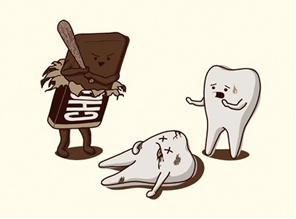 Рекомендации любителям шоколада:
любите этот невероятно вкусный и полезный продукт, но помните, что все хорошо в меру.
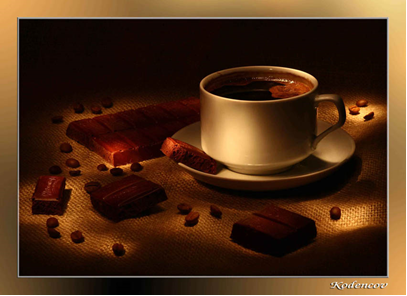 Рекомендации противникам шоколада:
попробуйте подружиться с этим 
замечательным лакомством, и вы откроете для себя истинное удовольствие!
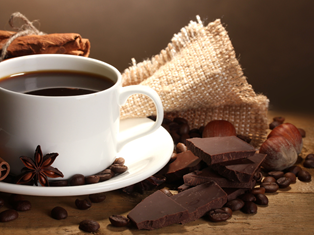 Вывод:
бесспорно, шоколад не только вкусный, но и полезный! Но как и  любой другой продукт, может быть вредным, если: 
во-первых, поедать его в больших количествах;
во-вторых, есть ненастоящий темный шоколад, а его подделки.
Придумал кто его – тому спасибо! 
 Он выглядит и аппетитно и красиво, 
 И пахнет ароматнее всего –
 Вкуснее нет на свете ничего!
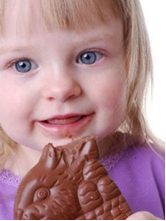 Спасибо за внимание
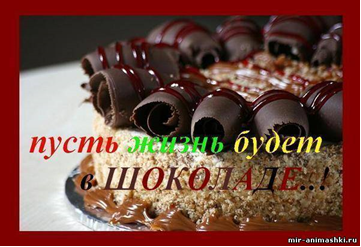